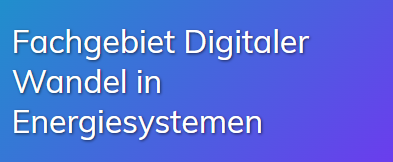 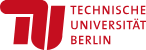 8 May 2024
Advancing research at the intersection of wind energy and the geophysical sciences
Ken Caldeira
kcaldeira@carnegiescience.eduCarnegie Institution for Science, Dept. of Global EcologyGates Ventures
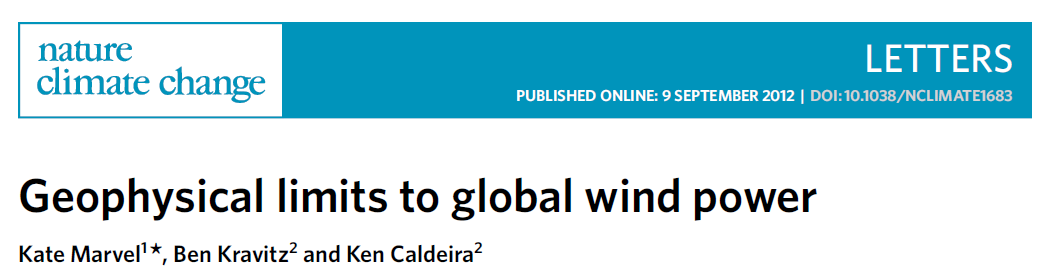 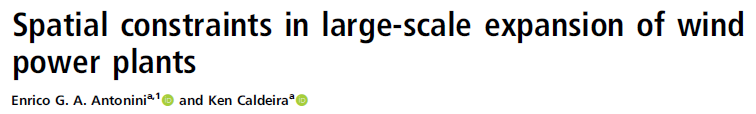 2021
2012
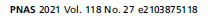 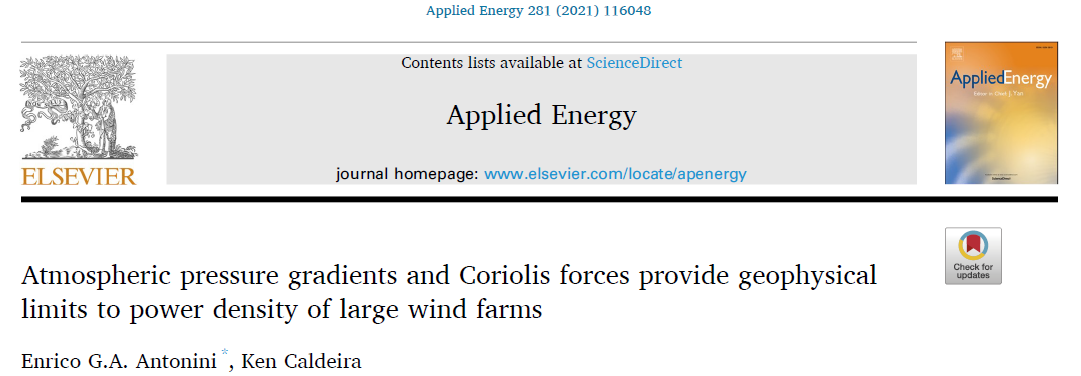 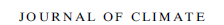 2021
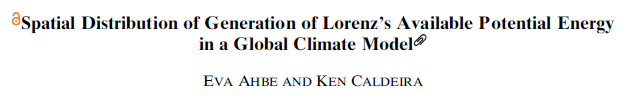 2017
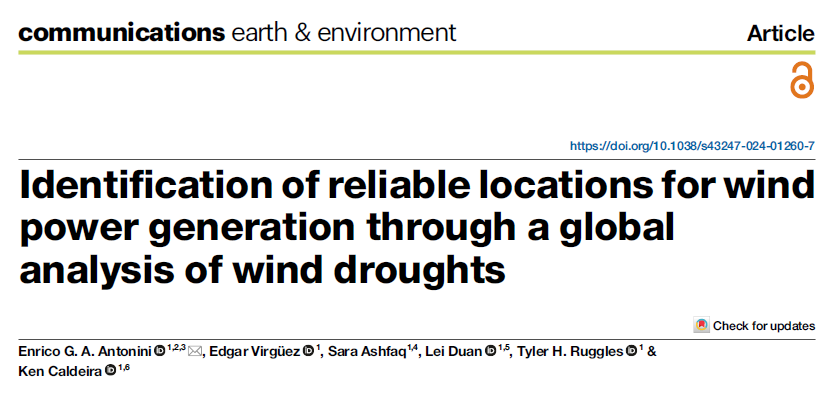 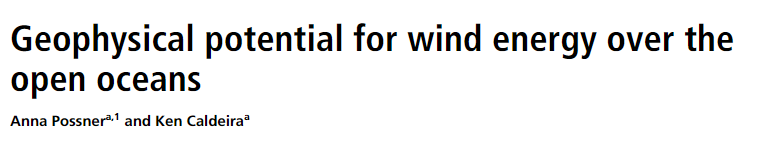 2024
2017
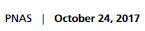 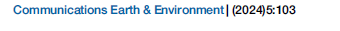 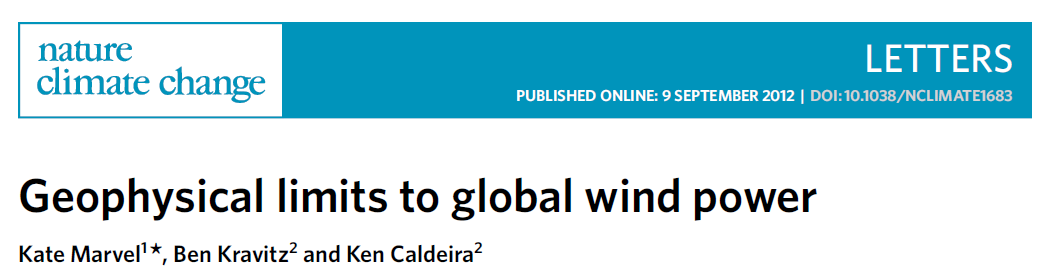 We distributed representations of wind turbines, at different densities,

Across the entire surface of the Earth
Throughout the volume of the atmosphere

How much power can be produced?
What are the effects on climate?
I would like to hire a postdoc to continue this work, looking at smaller spatial scales.
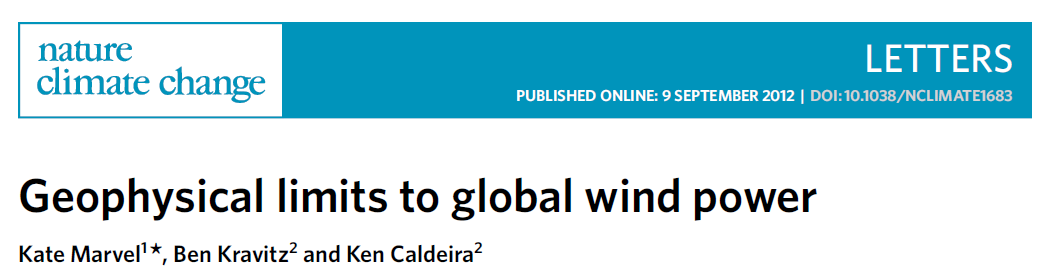 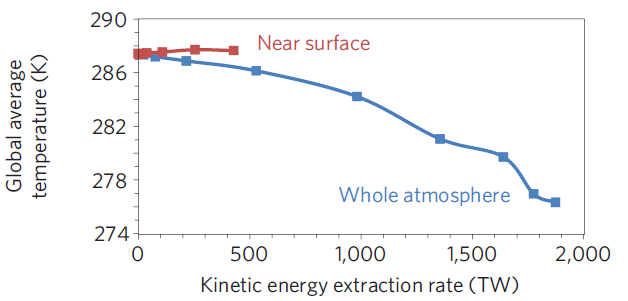 Geophysical potential:Near surface > 400 TW
Whole atmosphere > 1800 TW
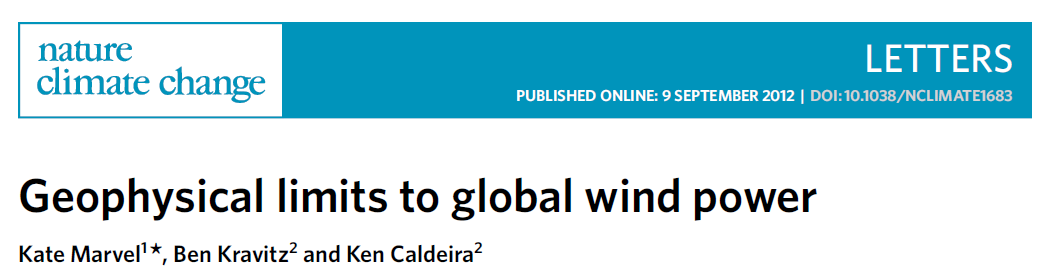 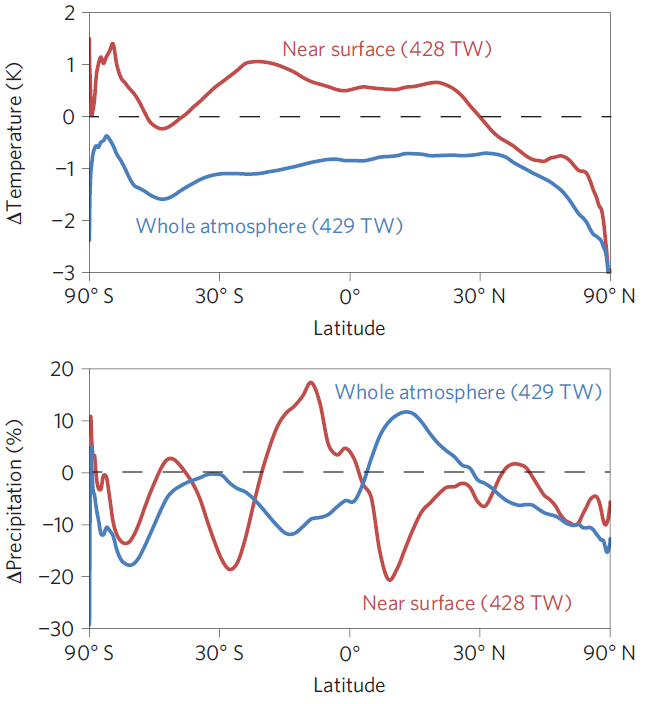 Zonal mean temperature changes are < 0.1 K/TWZonal mean precipitation changes are < 0.1%/TW
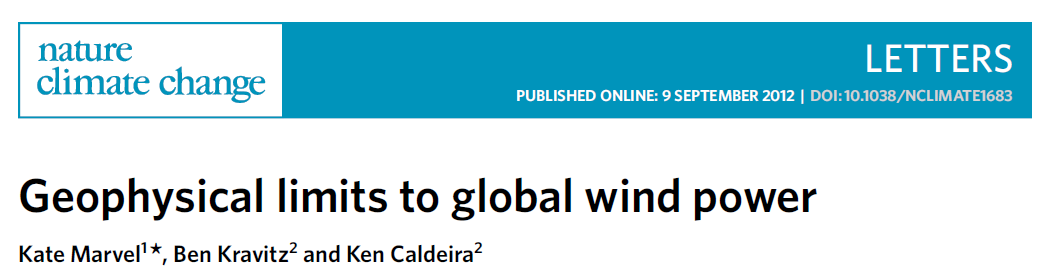 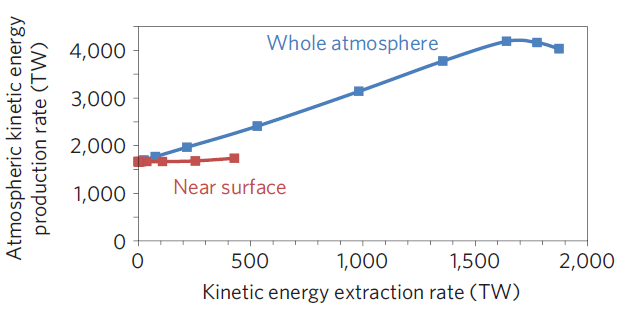 Wind turbines near surface affect where kinetic energy gets dissipated.High-altitude wind turbines affect how much kinetic energy gets produced and dissipated.
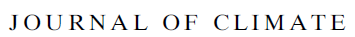 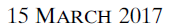 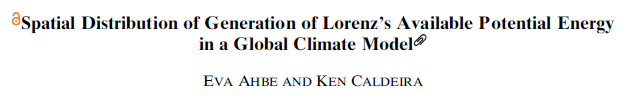 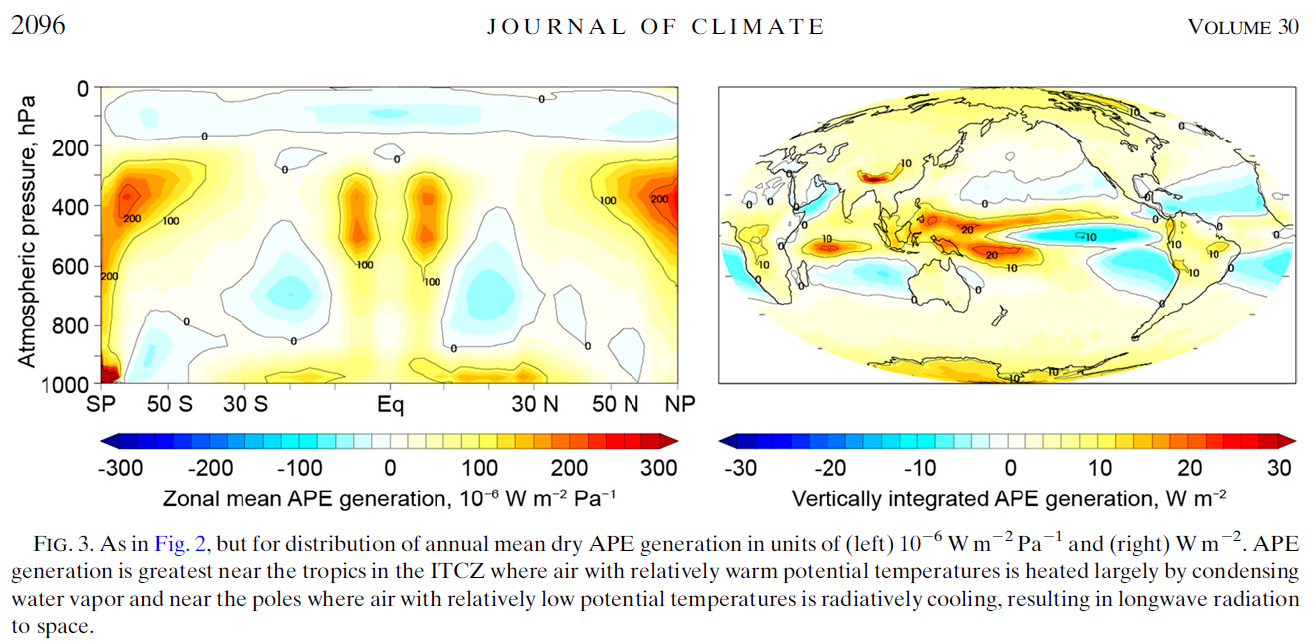 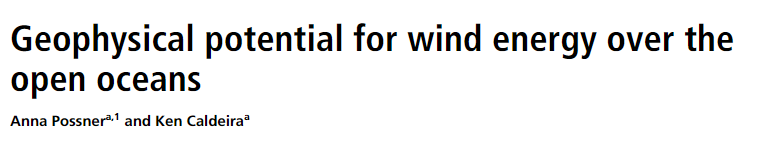 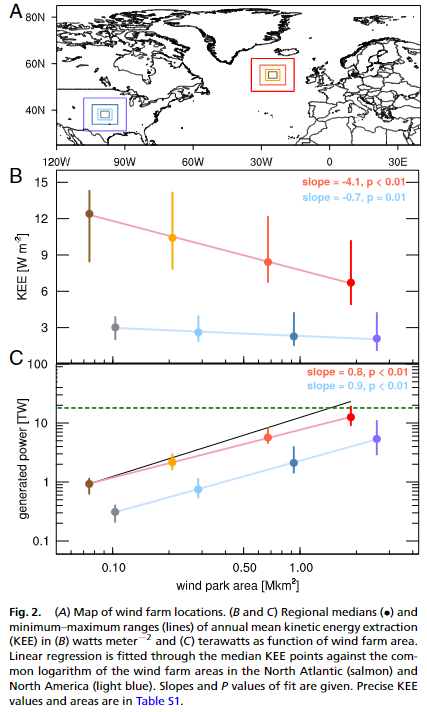 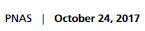 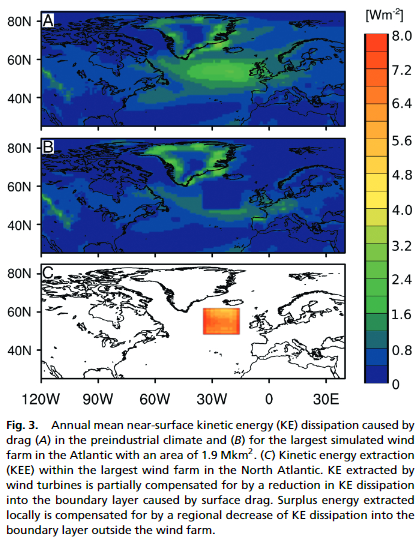 About ~10 W/m2 for the best parts of the North Atlantic compared with 2 or 3 W/m2 for the best parts of North America.
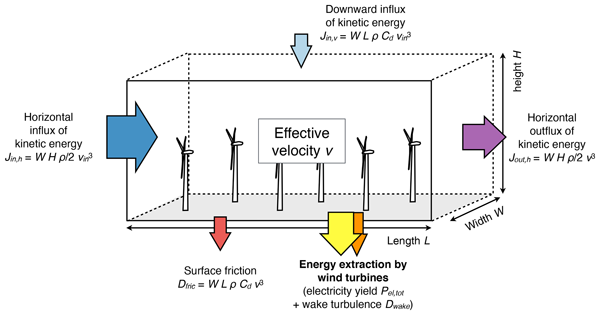 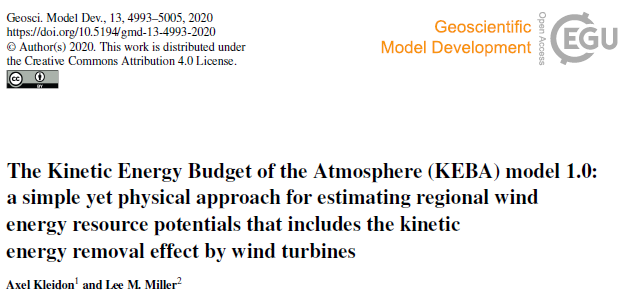 An incorrect view that I shared:Kinetic energy removed from the near-surface boundary is replenished by a downward influx of kinetic energy from above.
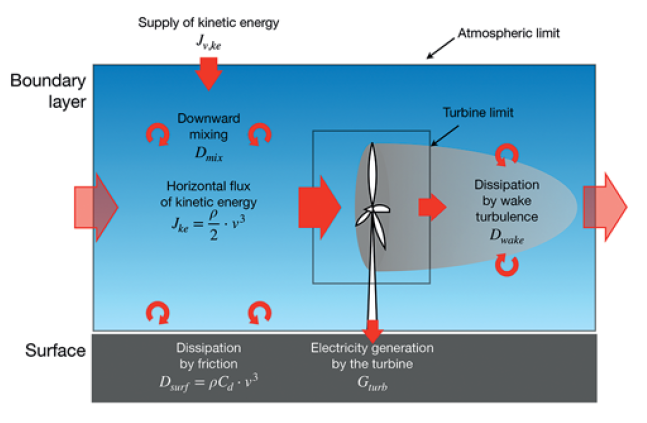 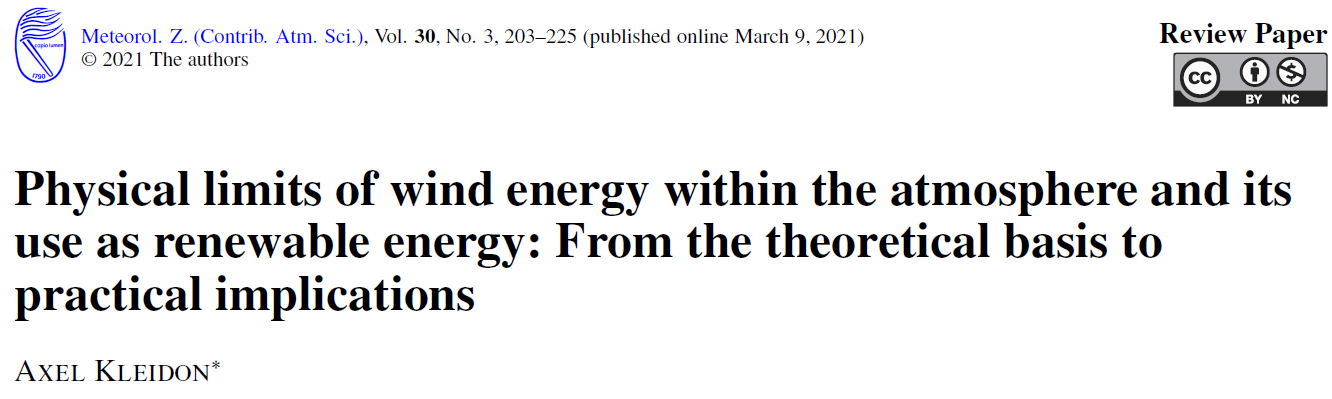 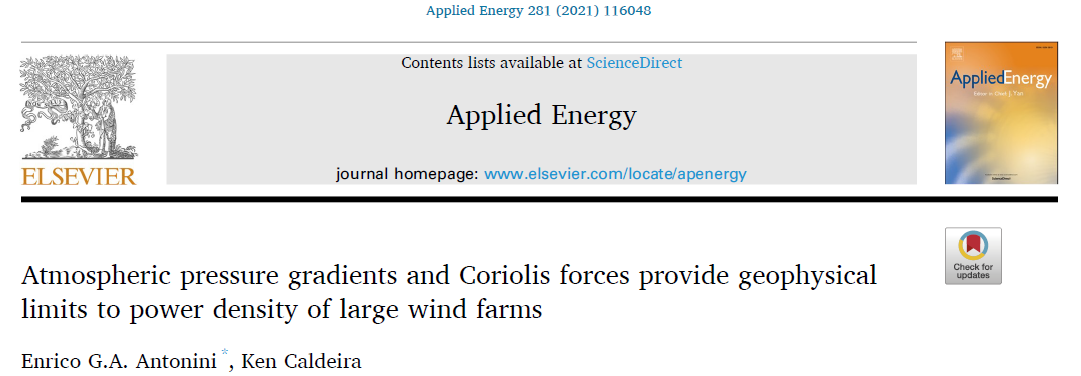 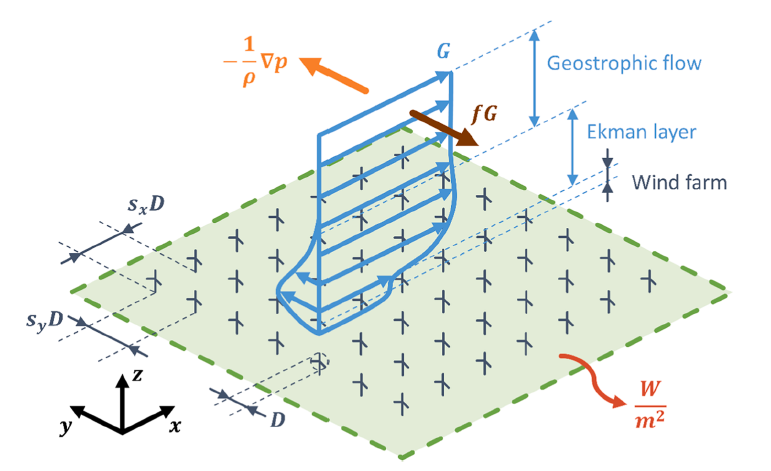 A better perspective:1. Near surface winds represent a balance between pressure gradient forces and (apparent) Coriolis forces.
2. When winds are slowed by wind turbines, Coriolis forces diminishes, result in an acceleration of air parcels by large-scale pressure gradient forces.
3. Thus, kinetic energy removed from the atmosphere is replaced by large-scale potential energy gradients in the atmosphere.
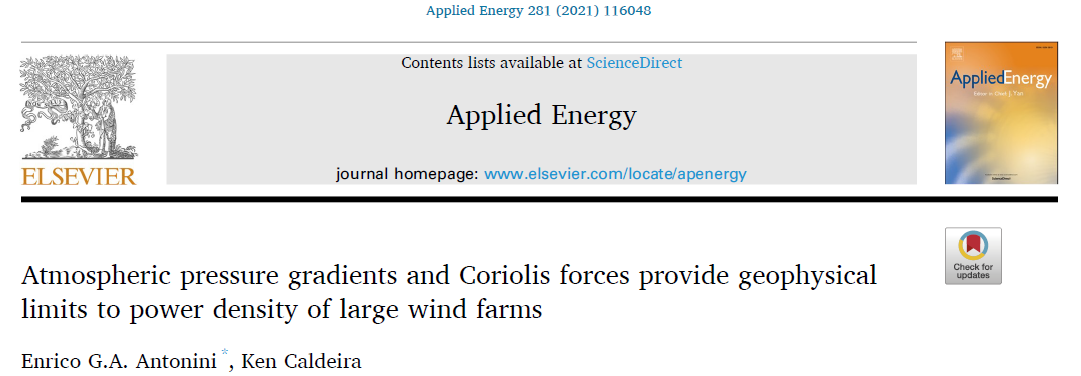 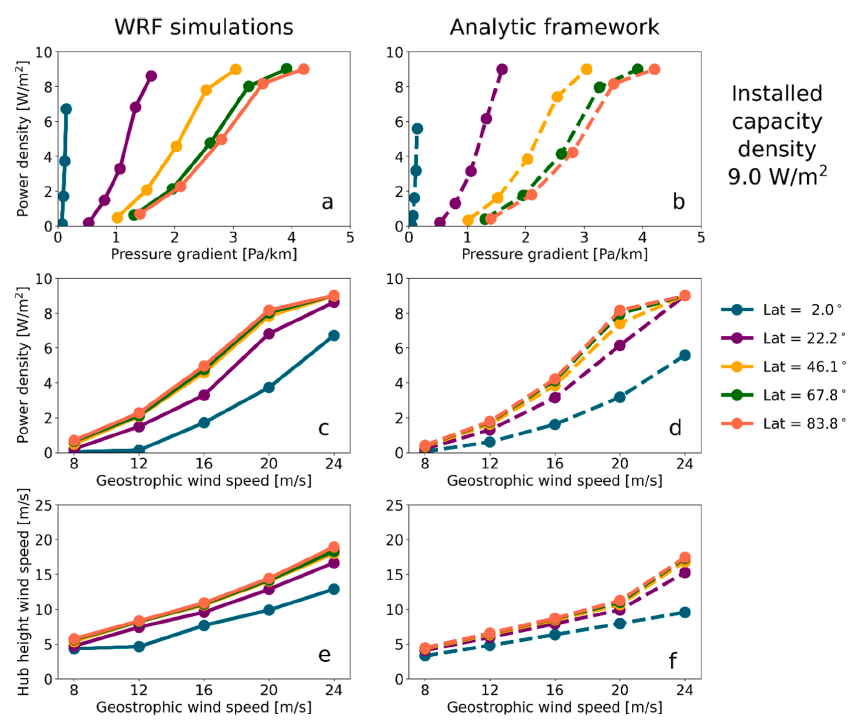 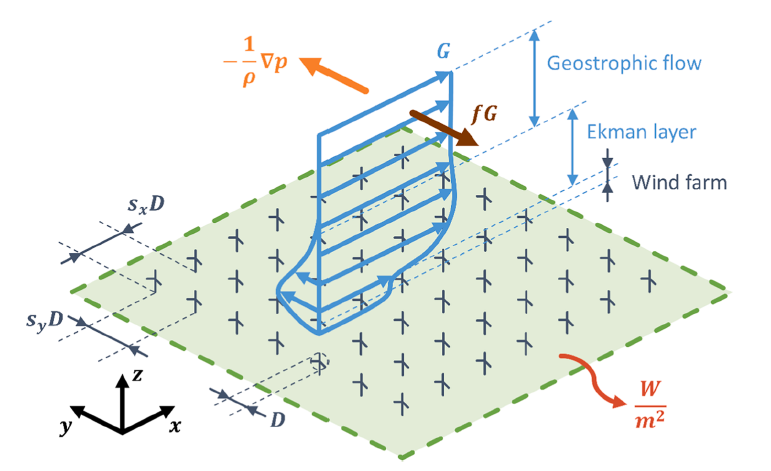 An analytic framework based on well-established theory produces results that are largely in agreement with results from fluid-dynamical model simulations.
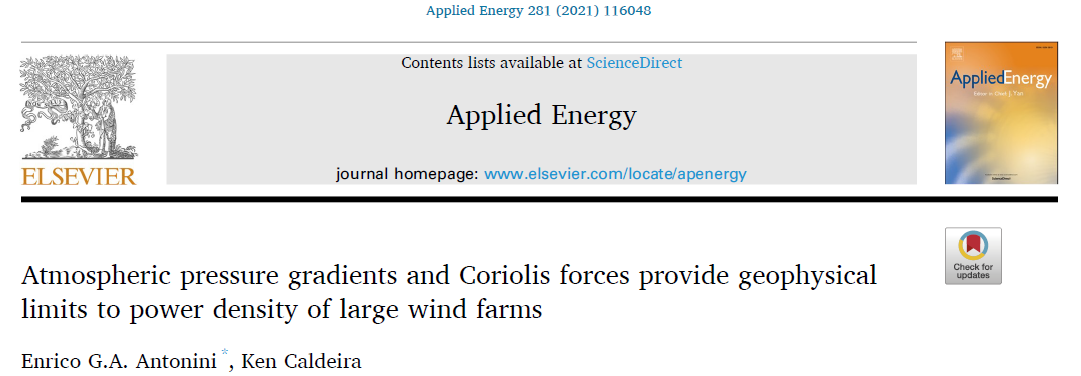 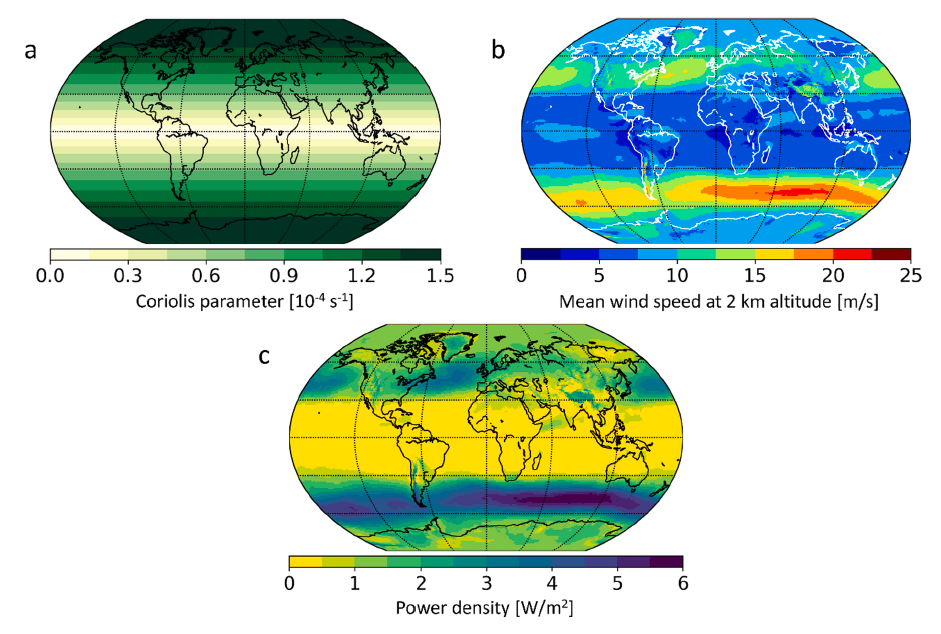 Maximum wind power extraction (at large scale!) can be estimated from the Coriolis parameter and the strength of the geostrophic winds.
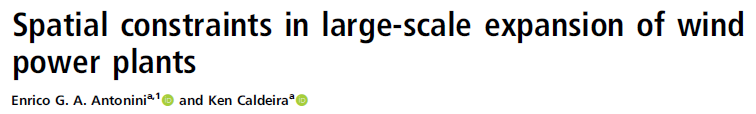 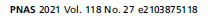 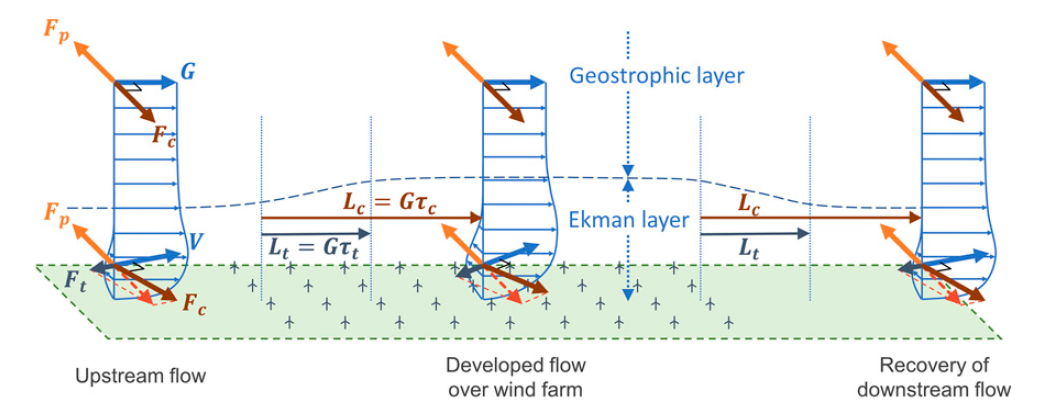 Transition length scale (L) is proportional to:geostrophic winds (G) divided by Coriolis parameter (f), which is proportional to the horizontal pressure gradient (d Ф / d x) divided by the Coriolis parameter (f).
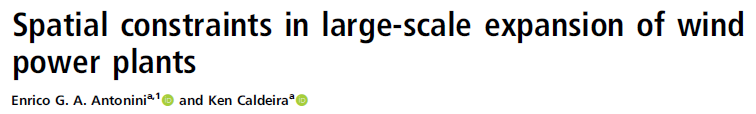 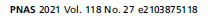 Latitude 22°
Latitude 46°
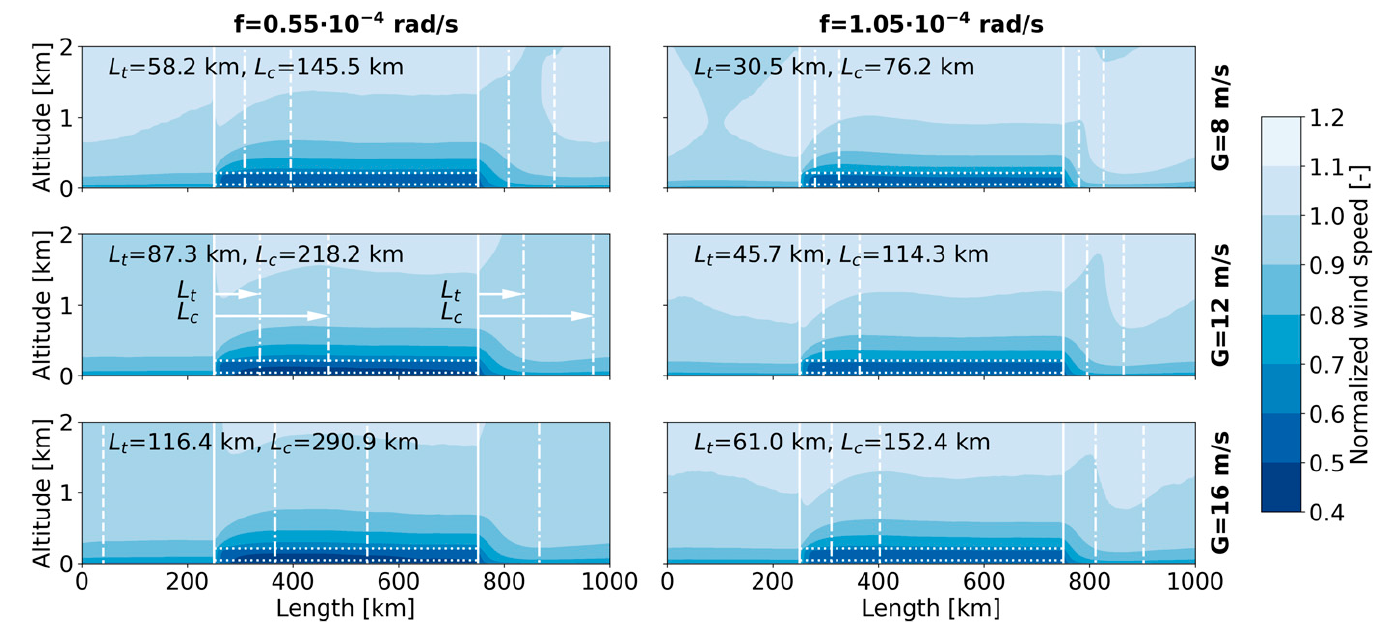 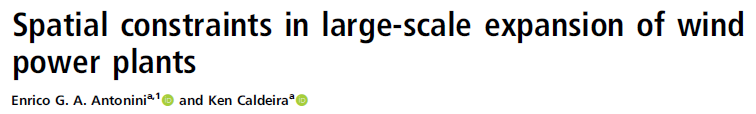 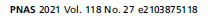 Latitude 46°
Latitude 22°
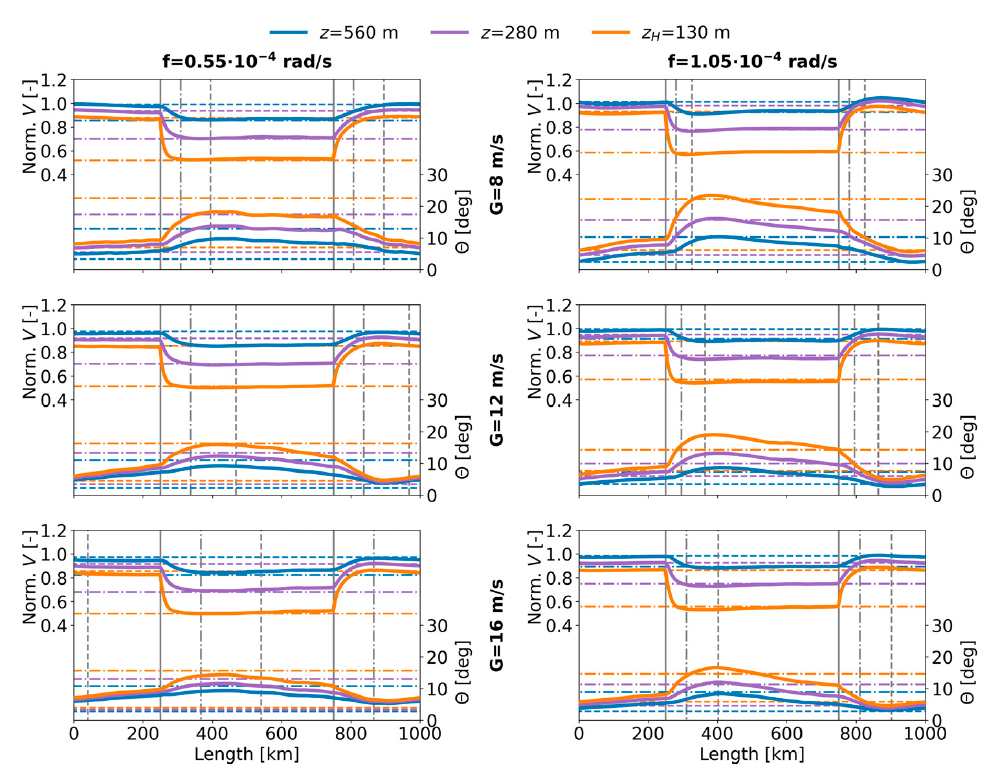 Wind speeds at hub height drop to ~0.6 by the turbulent length scale, which means wind power drops by 80%.
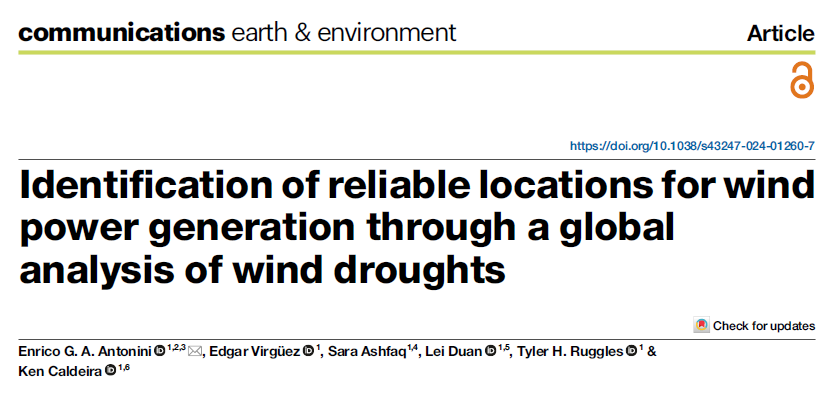 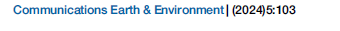 What can we usefully say about wind resources from a purely geophysical perspective, without taking cost, current demand, etc, into consideration?
Goal: Identify locations with – 
High mean wind-power density
Low seasonal variability
Low weather variability
How do we reasonably combine disparate metrics (power density, variability) into a single metric?
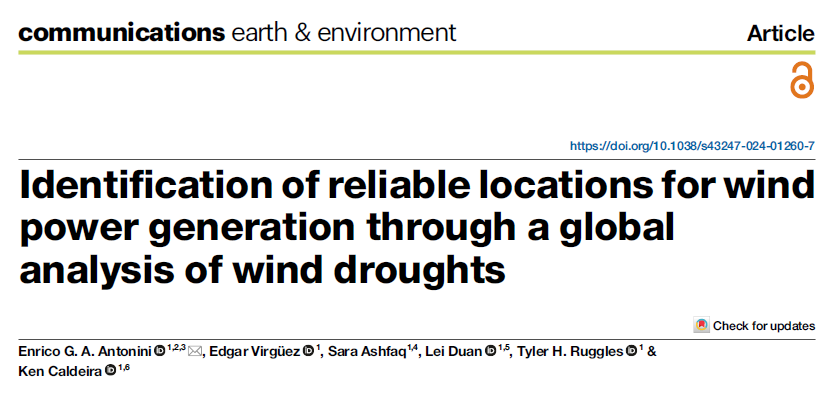 Power density
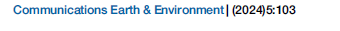 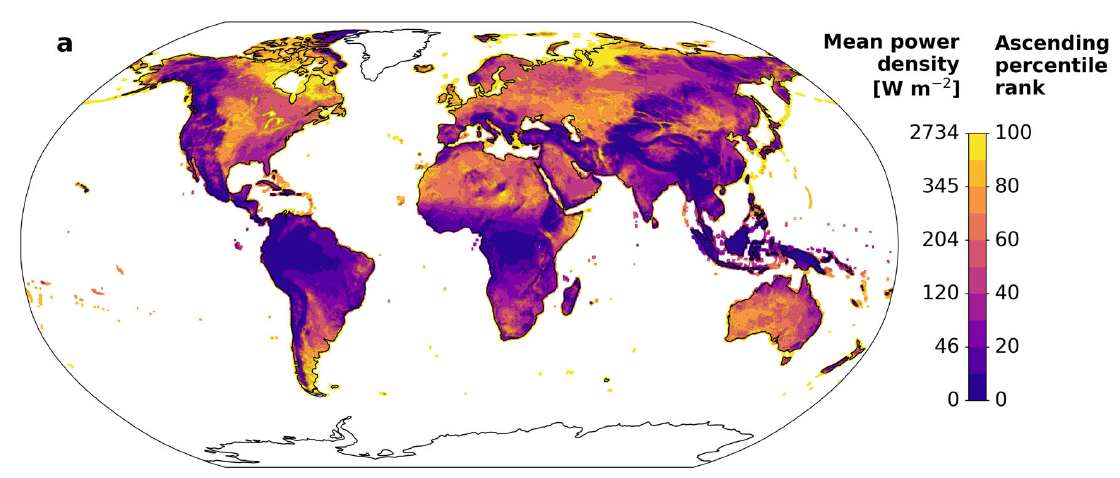 27.34
3.45
2.04
1.20
0.46
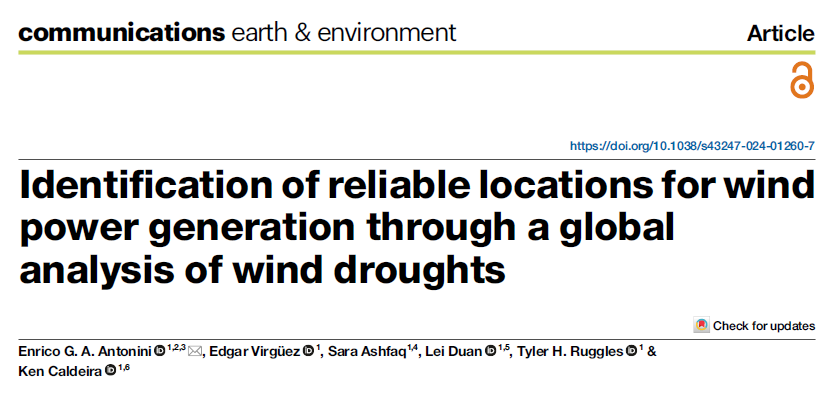 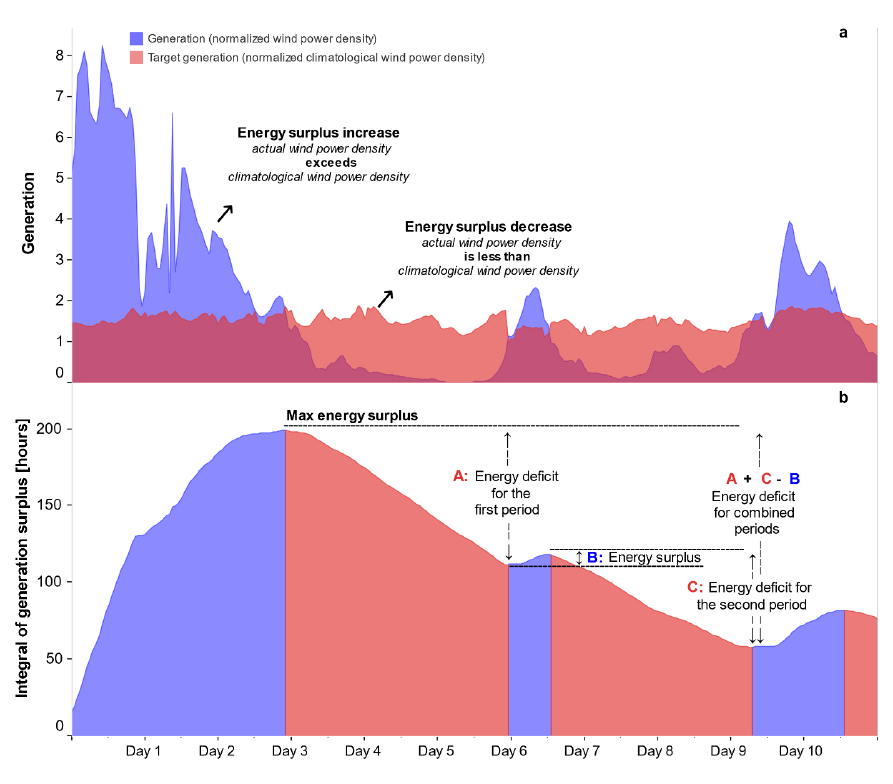 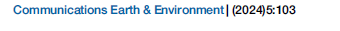 Energy deficit variability metrics 
Seasonal variabilityDifference between hourly climatological average wind power and constant mean average
Weather variabilityDifference between hourly reanalysis wind power and hourly climatological averages
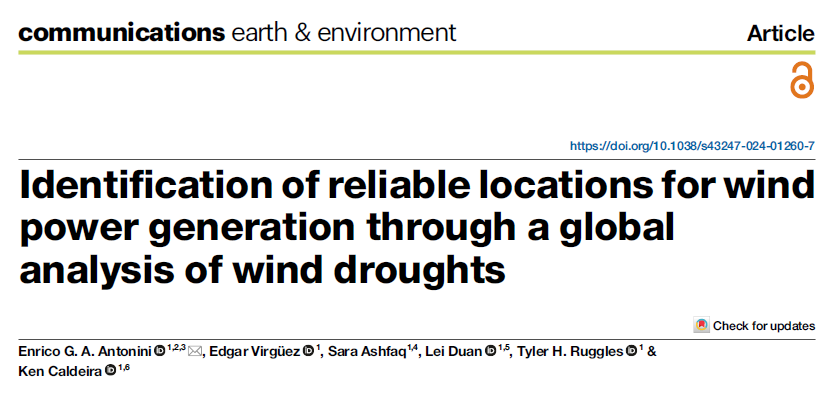 Seasonal variability
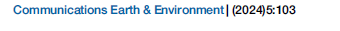 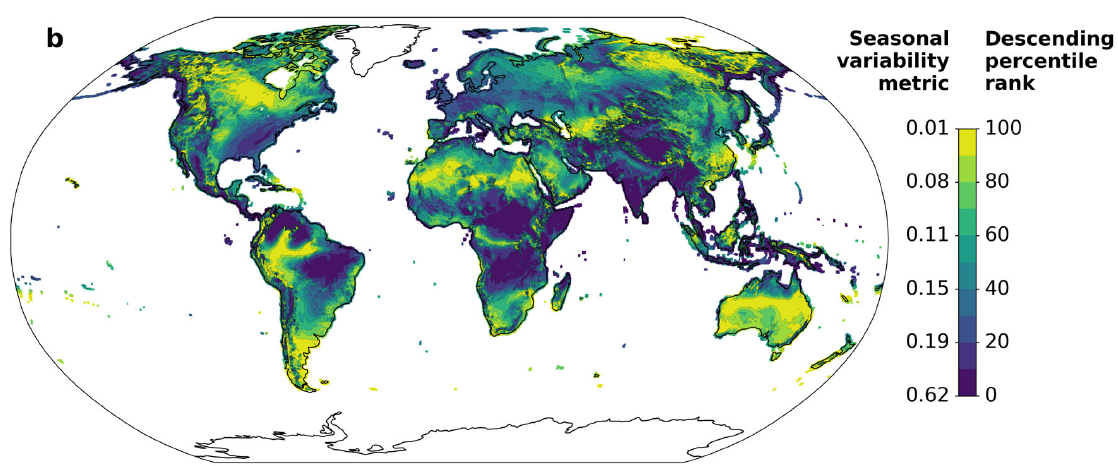 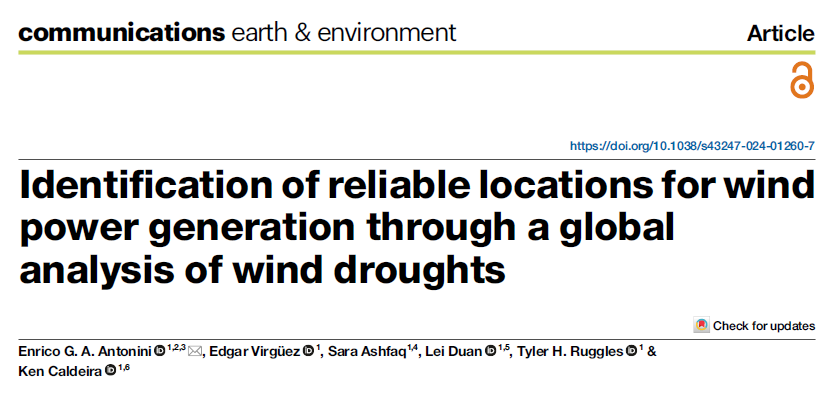 Weather variability
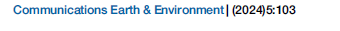 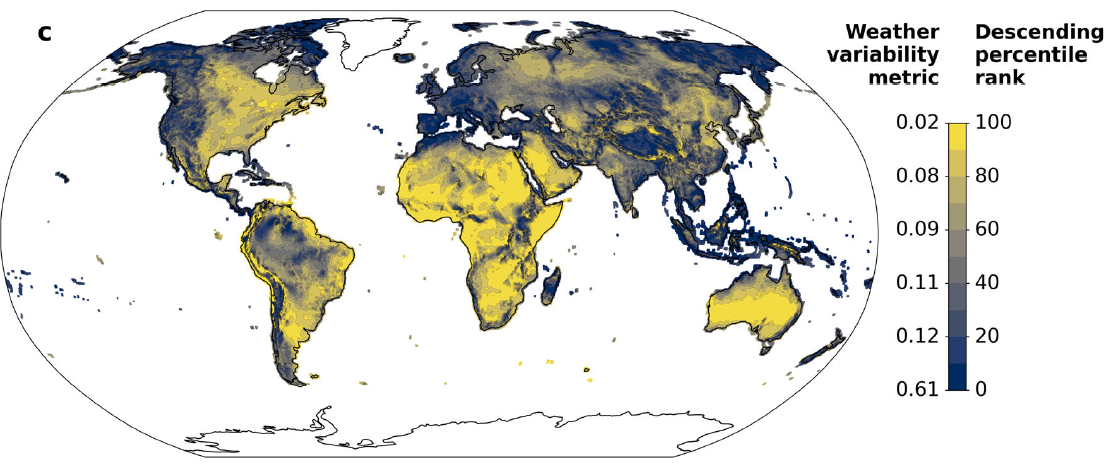 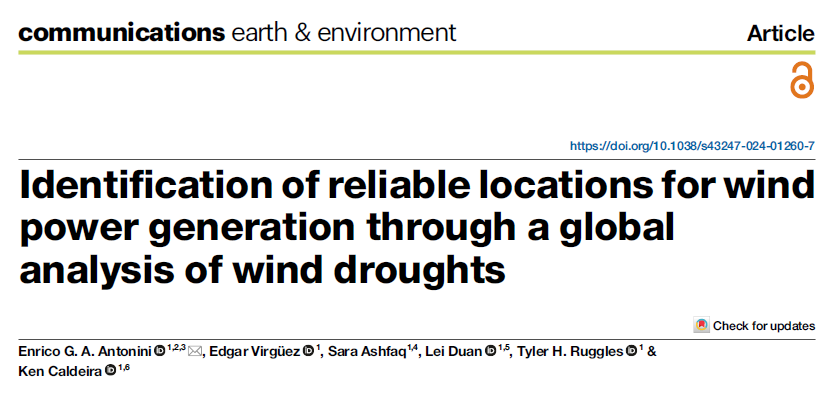 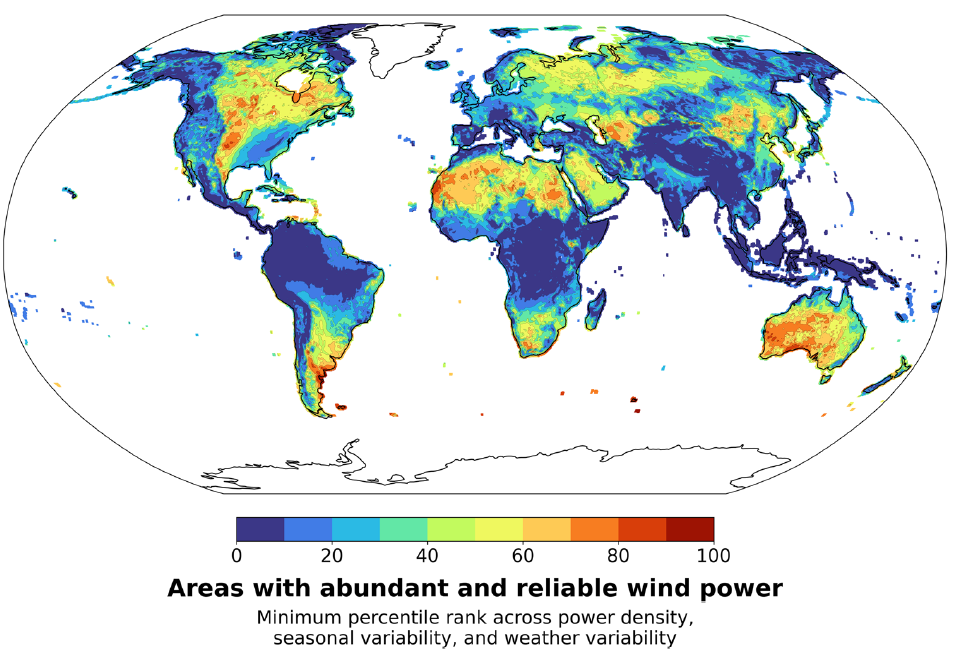 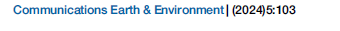 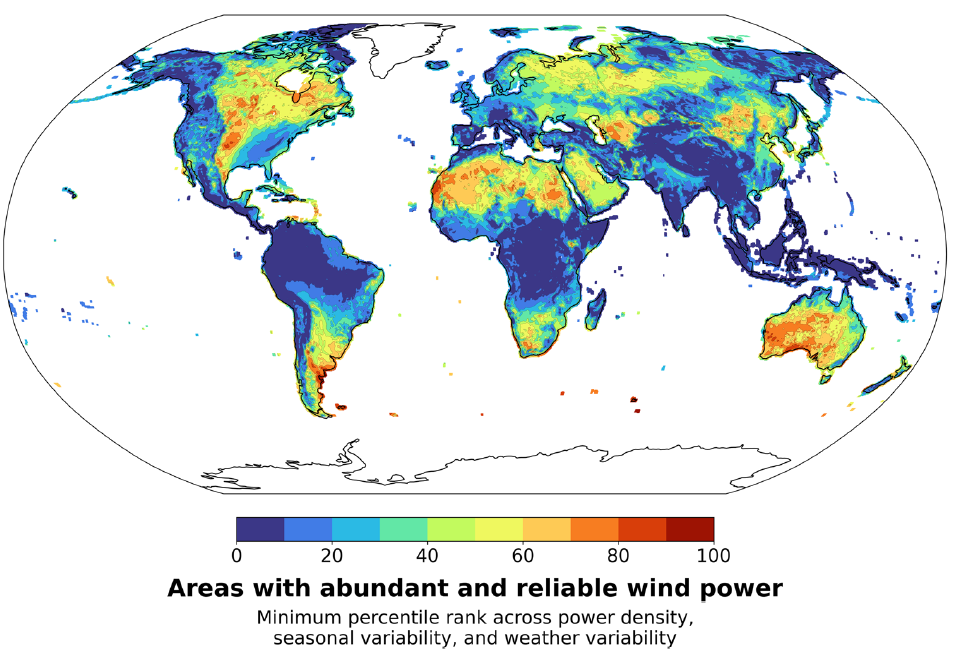 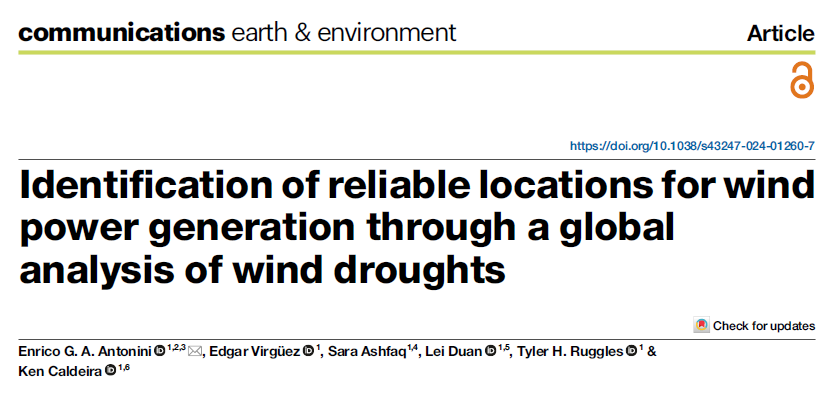 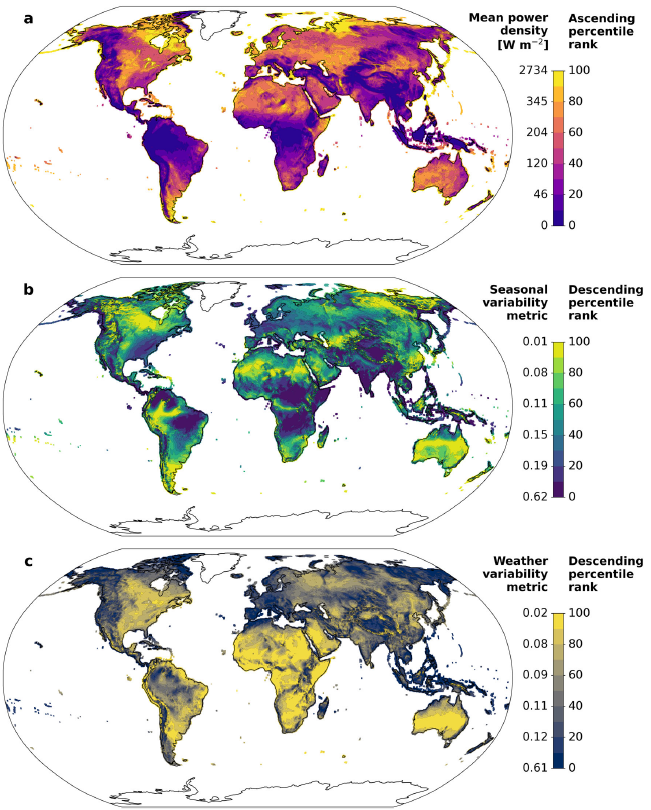 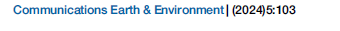 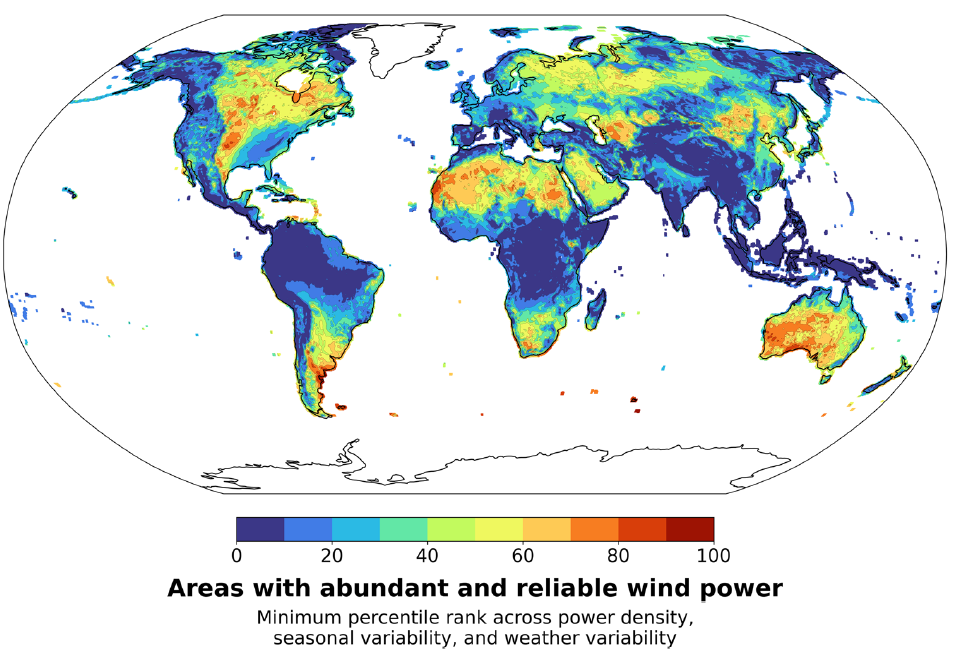 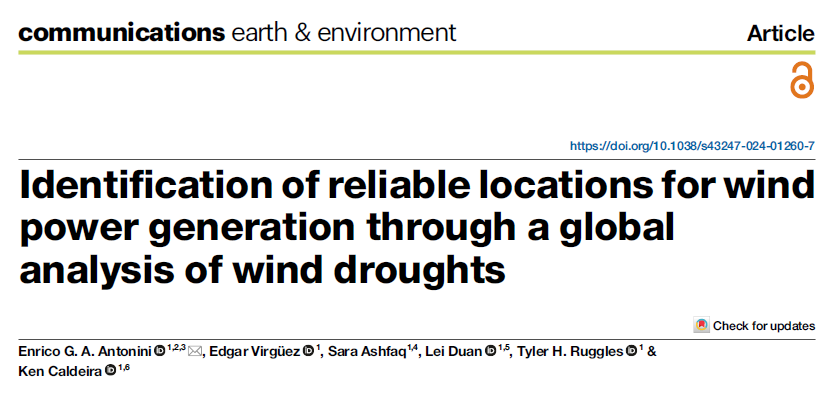 Historical temporal trendsin power density
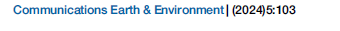 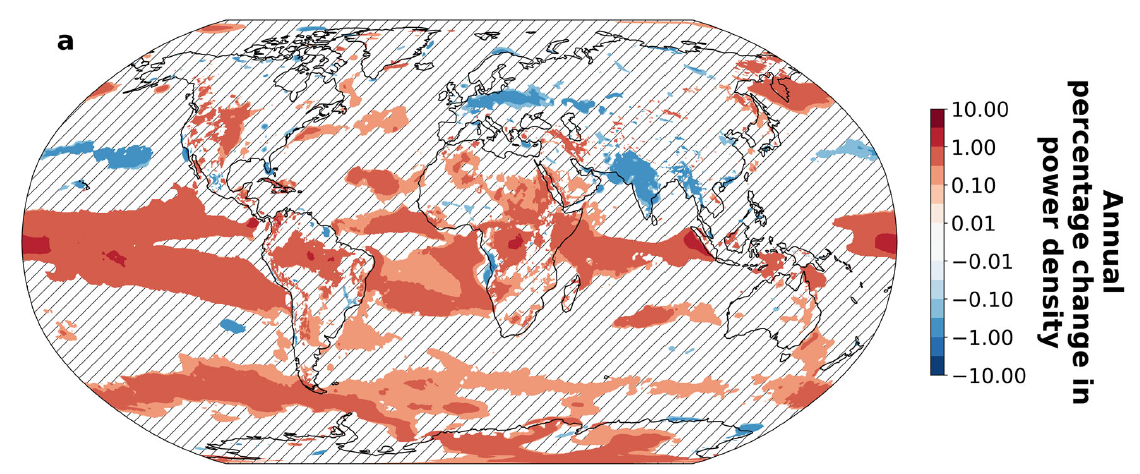 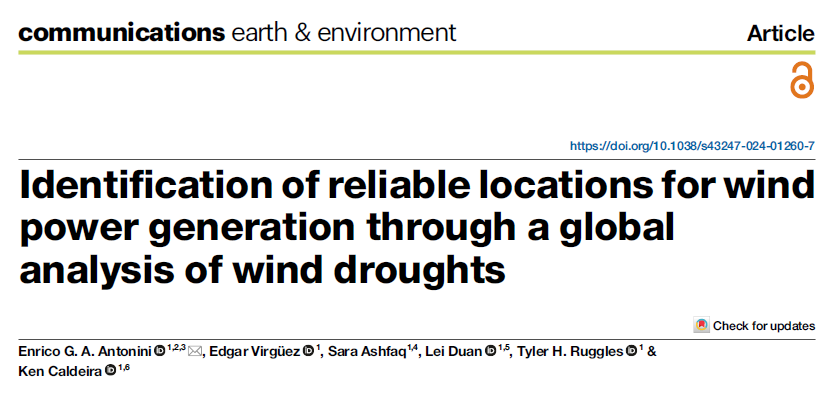 Historical temporal trendsin weather variability
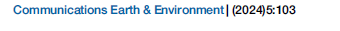 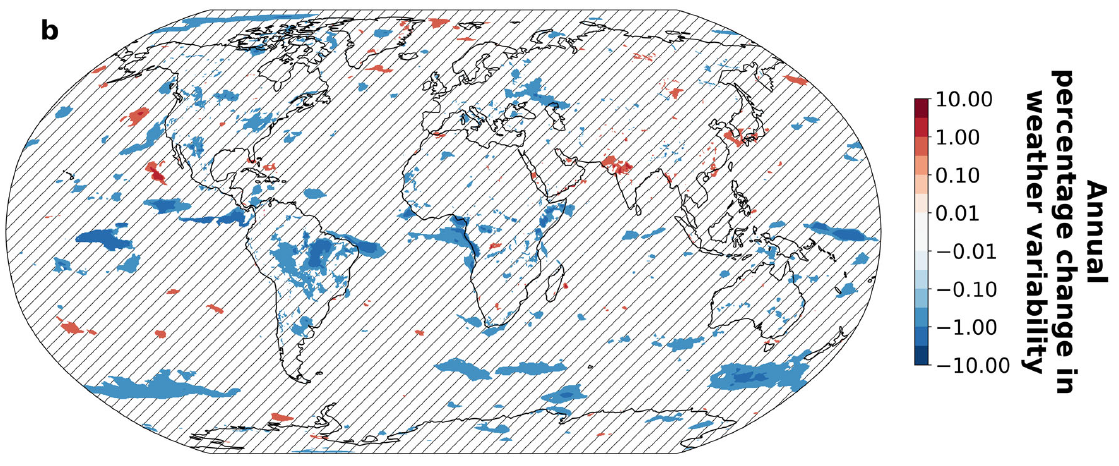 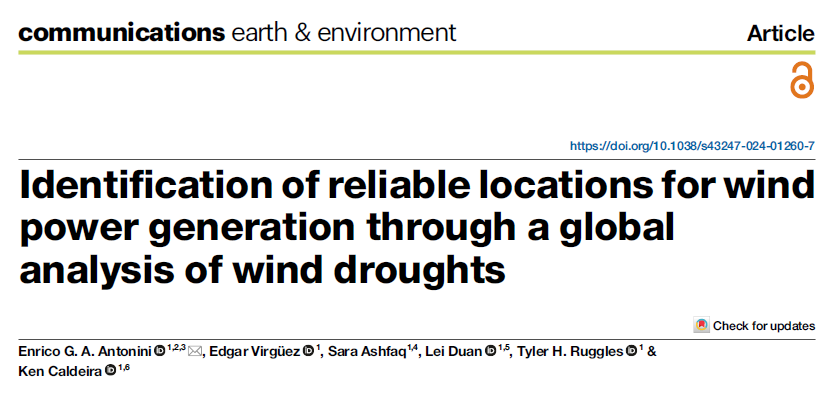 Historical temporal trendsin wind drought severity
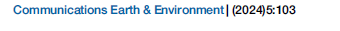 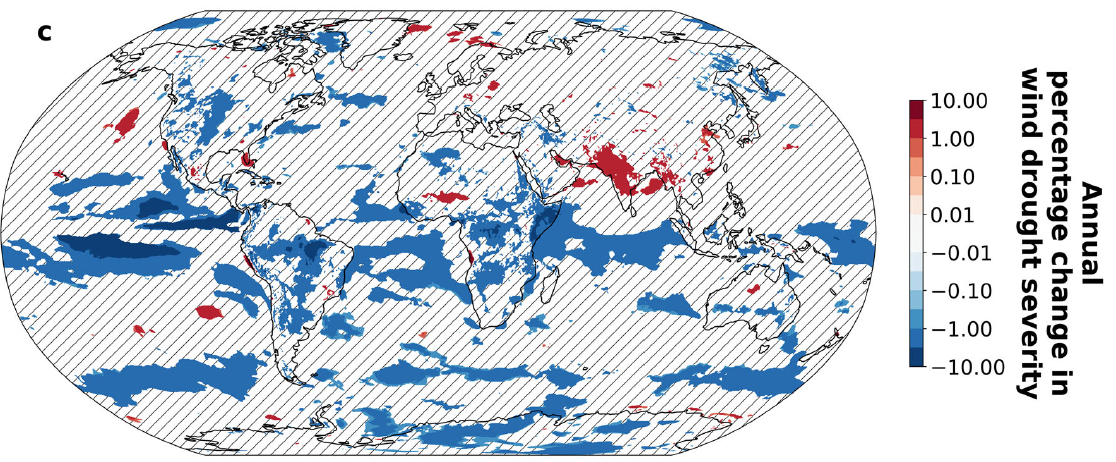 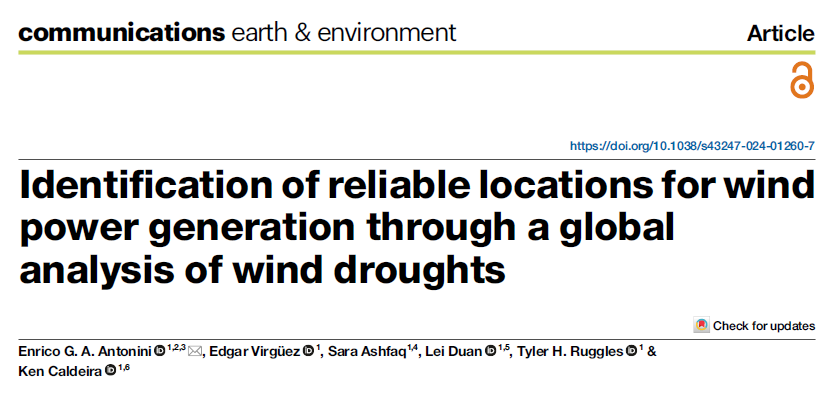 Historical temporal trendsin wind drought area
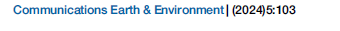 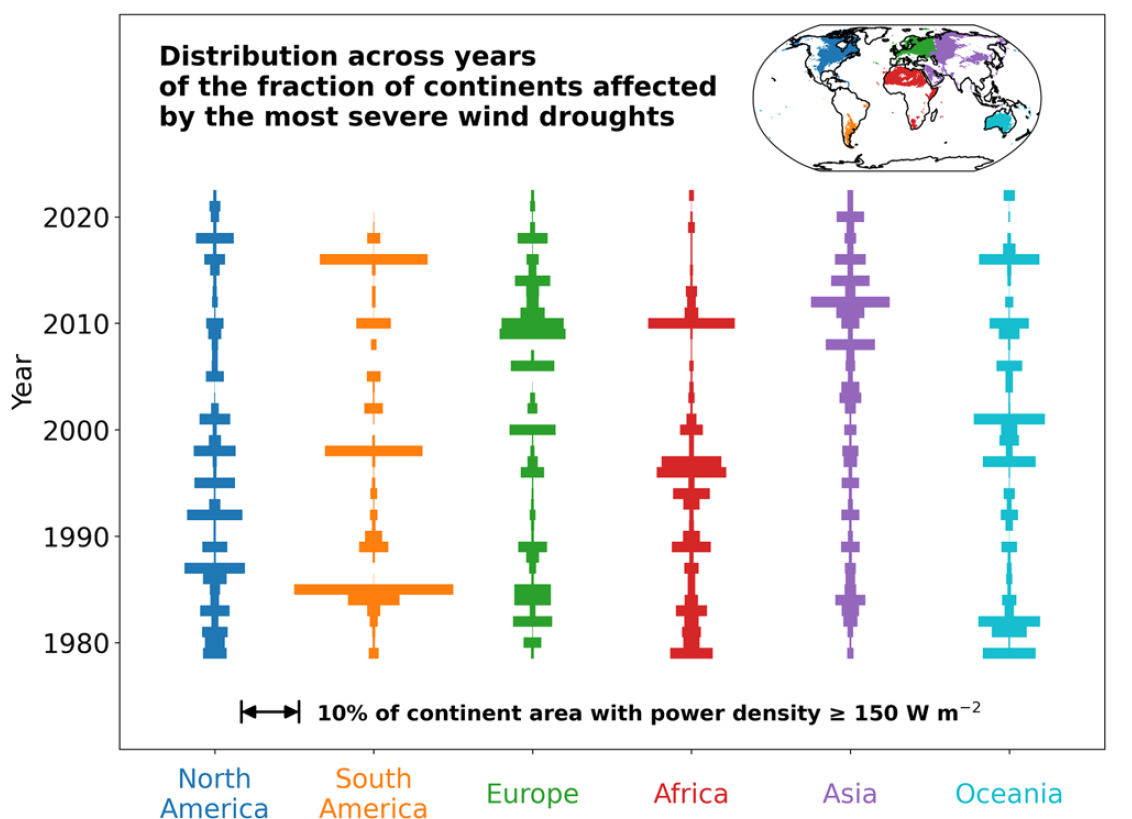 1.50 W m-2
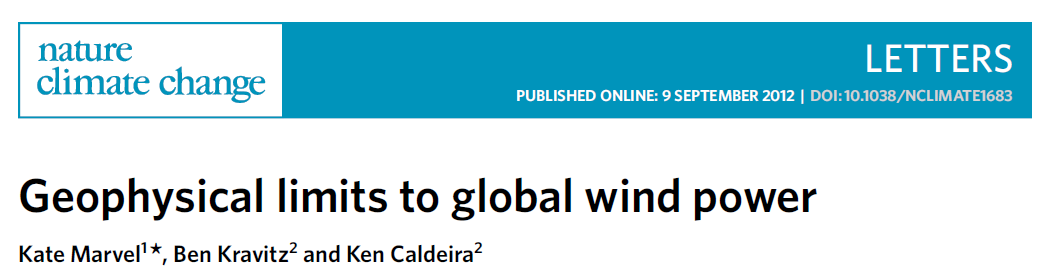 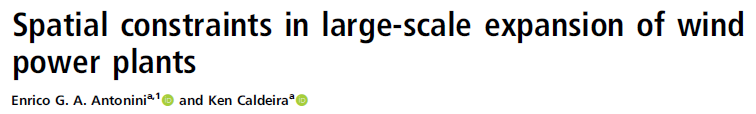 2021
2012
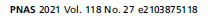 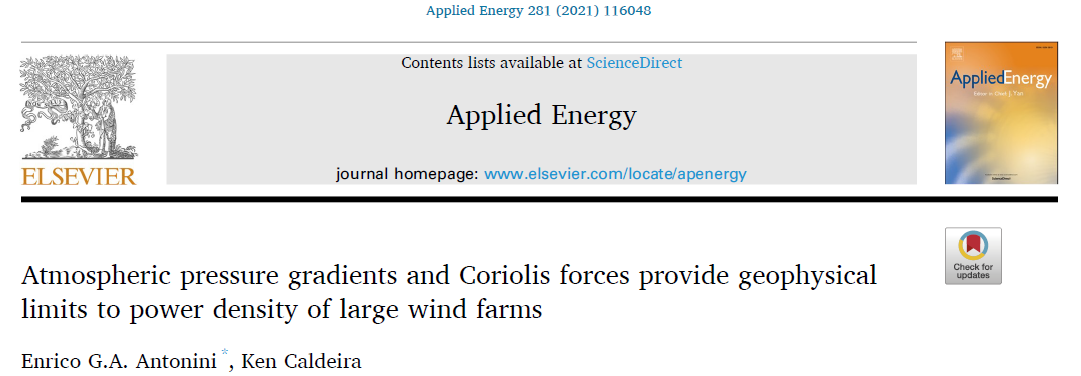 Thanks to Kate Marvel, Eva Ahbe, Anna Possner, and, especially, Enrico Antonini, for advancing this research at the intersection of wind energy and the geophysical sciences(and thanks Gates Ventures for funding)
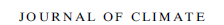 2021
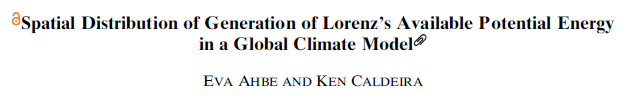 2017
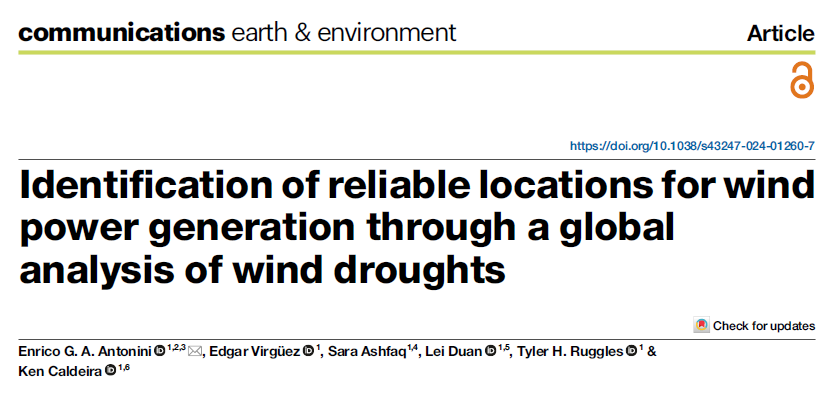 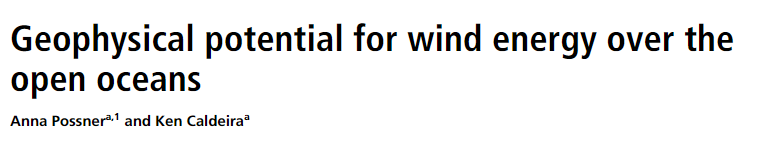 2024
2017
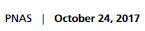 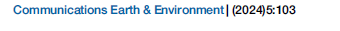 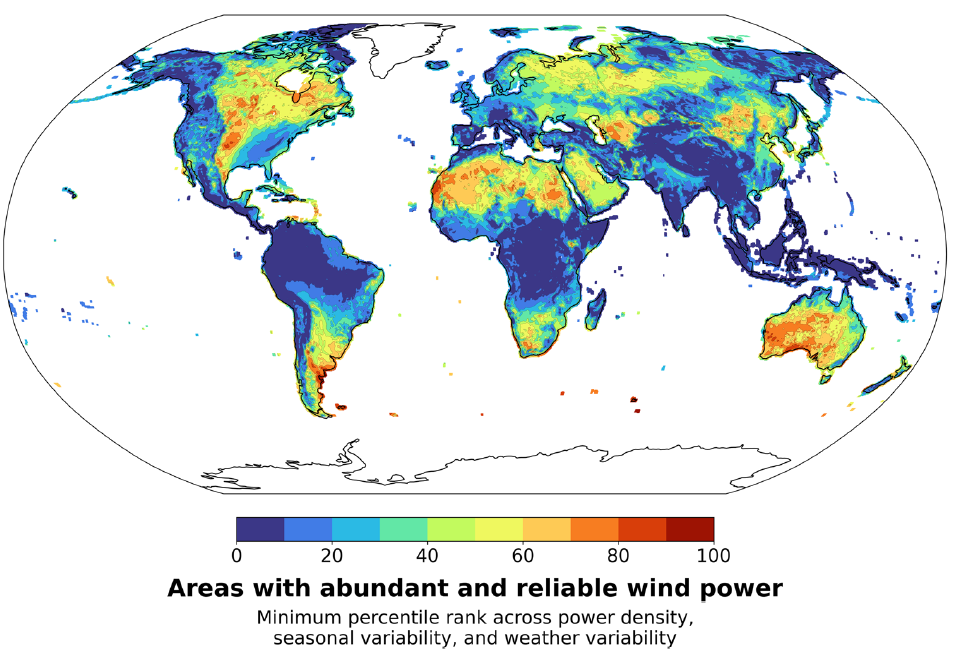 Conclusions
There are a lot of places with strong, reliable winds, but not everywhere
At regional scale in good places, 2 W/m2 = 2 MW/km2 is a reasonable expectation

This value is limited by the ability of large-scale pressure forces to replenish energy removed by wind turbines	The length scale for replenishment is proportional to wind speeds and inversely proportional 	to the Coriolis parameter (and so shorter at high latitudes), but is typically some 10s of km
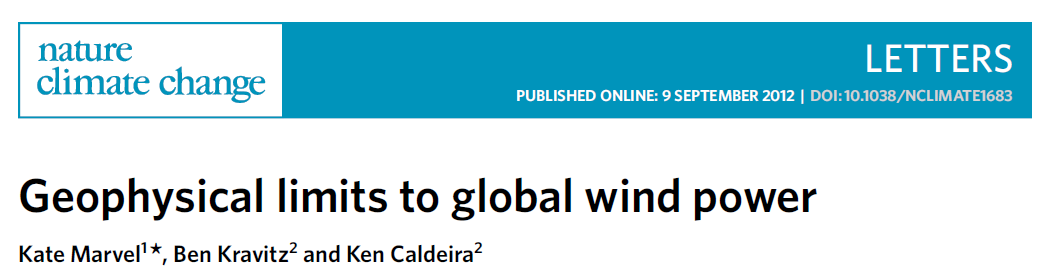 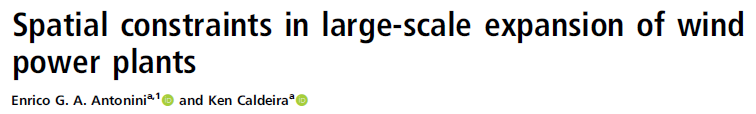 2021
2012
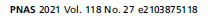 https://www.nature.com/articles/nclimate1683
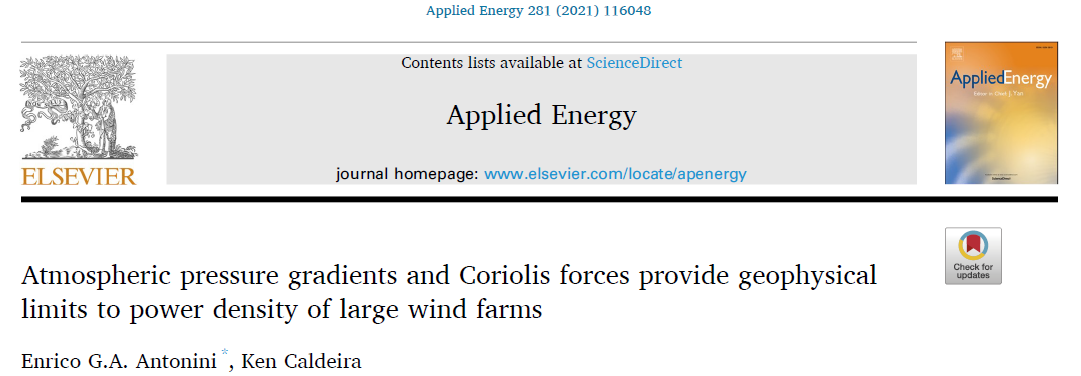 https://www.sciencedirect.com/science/article/abs/pii/S0306261920314835
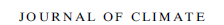 2021
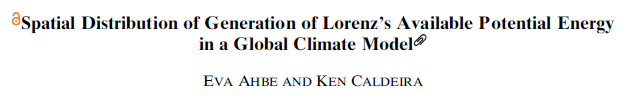 2017
https://www.pnas.org/doi/abs/10.1073/pnas.2103875118
https://journals.ametsoc.org/view/journals/clim/30/6/jcli-d-15-0614.1.xml
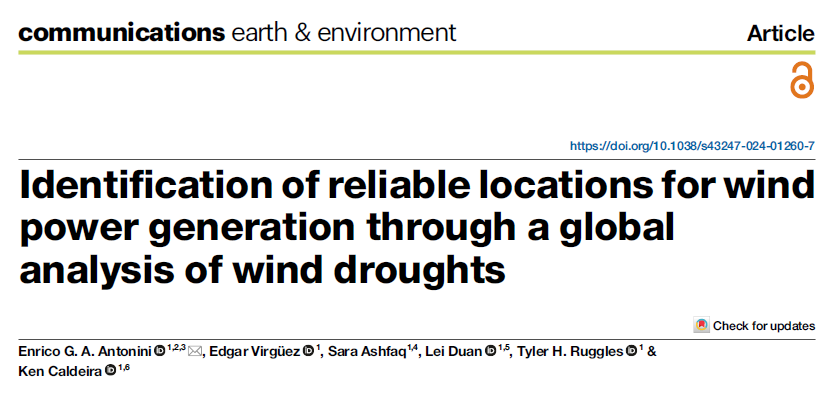 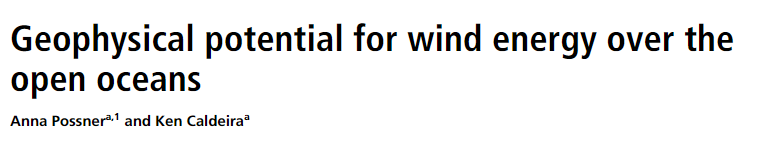 2024
2017
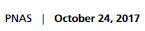 https://www.pnas.org/doi/full/10.1073/pnas.1705710114
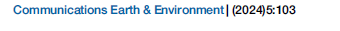 https://www.nature.com/articles/s43247-024-01260-7